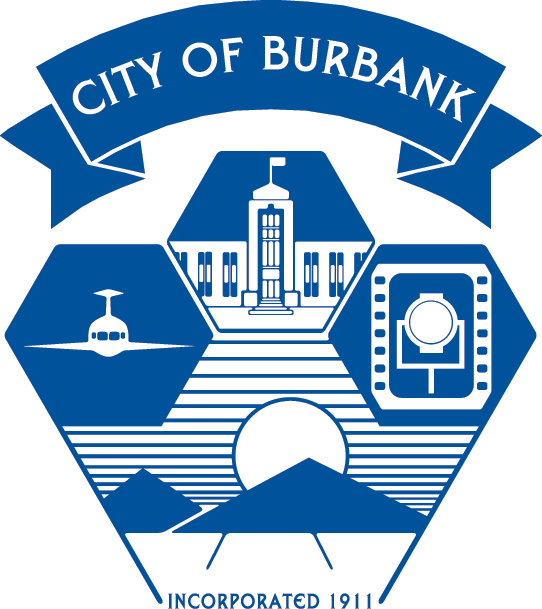 162,900
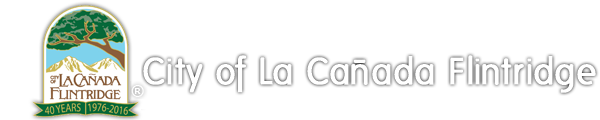 Unemployment Rates
	Comparison
Verdugo Workforce Development Board
April 2025
Quarterly Issue
96,600
Verdugo:
LA County:
California:
USA:
5.6%
5.1%
5.0%
3.9%
8,900
57,400
Labor Market Report: Verdugo Region
The Verdugo Workforce Development Board (VWDB) envisions an economically vibrant, tri-city region
with thriving businesses, youth, and job-seekers on career paths that reﬂect their highest potential.
ANNUAL UNEMPLOYMENT RATES BY CITY
UNEMPLOYMENT RATES COMPARISON
The unemployment rate increased in the Verdugo Region and LA County.
VERDUGO REGION LABOR FORCE (RESIDENTS)
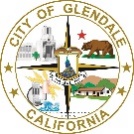 Labor force numbers are based on EDD estimates of the number of residents who earned at least $1 during the reporting period. These residents may be working outside of the Verdugo Consortium. The total Verdugo labor force as of April 2025 is 162,900.
Source: Employment Development Department Labor Market Information Division
	Reporting Period: April 2025
1
Help Wanted Online from The Conference Board and WANTED Technologies report the top ten cities in the Los Angeles County with the most job ads. Consistently, Burbank and Glendale are reported amongst these top ten cities with the number of job ads posted for the reporting month. This indicates the economic vibrancy of the businesses in the Verdugo community relative to the other cities located in the region.
Verdugo Workforce Development Board
April 2025
Quarterly Issue
Labor Market Report: Verdugo Region
CITIES WITH THE MOST JOB ADS
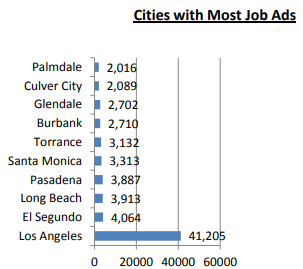 TOP OCCUPATIONS IN JOB ADS – VERDUGO AREA
The total number of job ads for the Top 10 Occupations remained the same from 1,418 in March 2025 to 1,418 in April 2025.
TOP 5 EMPLOYERS POSTING JOBS – VERDUGO AREA
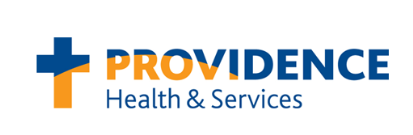 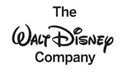 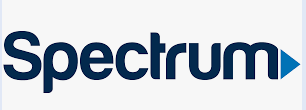 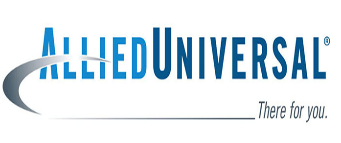 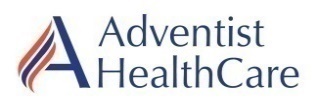 *Increase/Decrease from March 2025 Verdugo LMI report.
Source: Employment Development Department Labor Market Information Division
	   Reporting Period:  April 2025
3
Verdugo Workforce Development Board
April 2025
Quarterly Issue
Labor Market Report: Verdugo Region
DEFINITIONS
Labor force: Persons classified as employed or unemployed.
 
Employed persons: Persons 16 years and over in the civilian noninstitutional population who, during the reference week, (a) did any work at all (at least 1 hour) as paid employees; worked in their own business, profession, or on their own farm, or worked 15 hours or more as unpaid workers in an enterprise operated by a member of the family; and (b) all those who were not working but who had jobs or businesses from which they were temporarily absent because of vacation, illness, bad weather, childcare problems, maternity or paternity leave, labor-management dispute, job training, or other family or personal reasons, whether or not they were paid for the time off or were seeking other jobs. Each employed person is counted only once, even if he or she holds more than one job. Excluded are persons whose only activity consisted of work around their own house (painting, repairing, or own home housework) or volunteer work for religious, charitable, and other organizations.
 
Unemployed persons: Persons aged 16 years and older who had no employment during the reference week, were available for work, except for temporary illness, and had made specific efforts to find employment sometime during the 4-week period ending with the reference week. Persons who were waiting to be recalled to a job from which they had been laid off need not have been looking for work to be classified as unemployed.
 
Unemployment rate: The unemployment rate represents the number unemployed as a percent of the labor force.
Source: US Bureau of Labor Statistics
4